SEMEIOTICA CHIRURGICA 
DELLE ERNIE
Prof. M.F. BURATTINI
Definizione
fuoriuscita di un viscere o parte di esso, rivestito dai suoi tegumenti, dalla cavità dove normalmente è contenuto, attraverso un’area di debolezza della parete o un orifizio preformato o un canale naturale.
LAPAROCELE : ernia su cicatrice chirurgica



EVISCERAZIONE : fuoriuscita di visceri per cedimento di tutti i piani parietali
LAPAROCELE
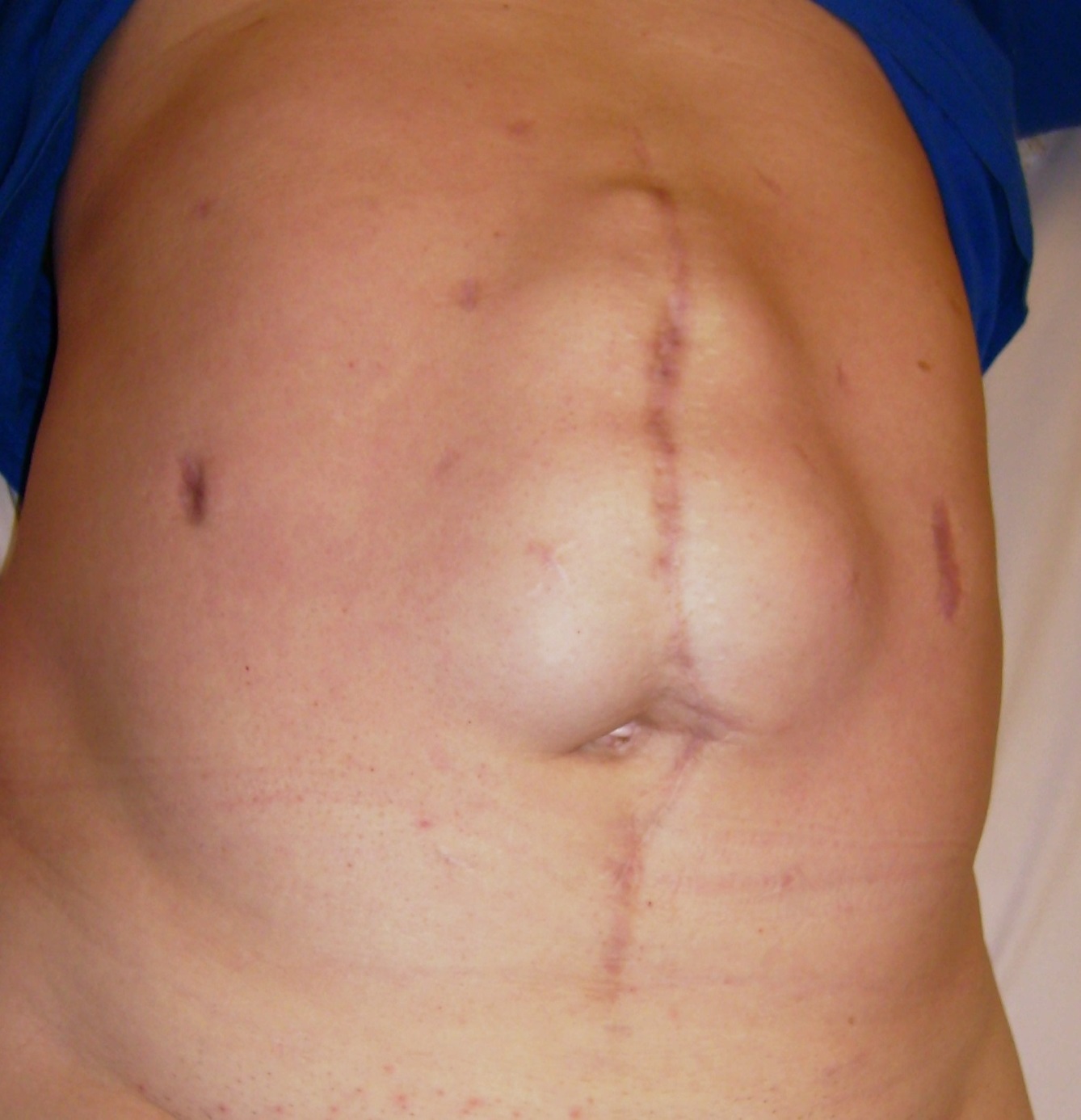 Classificazione
CONGENITE
ACQUISITE
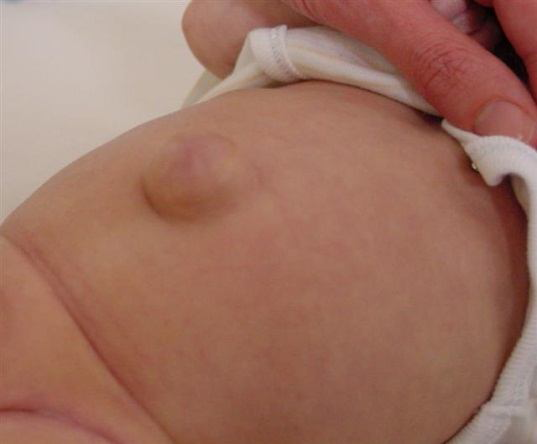 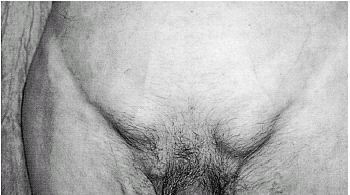 Classificazione
ESTERNE
INTERNE
Fattori predisponenti
•Malformazioni congenite ( persistenza del dotto peritoneo-vaginale)
•Gravidanza
•Fattori ereditari (debolezza di parete)
•Rapido dimagrimento
•Sesso
•Età (neonato= malformazione; adulto= sforzo; anziano= debolezza)
Fattori  determinanti
•Sforzi (che aumentano la pressione endoaddominale)
•Traumi della parete
•Insufficienza respiratoria cronica
•Ascite
Elementi costitutivi
Ernie esterne più frequenti
inguinali
crurali
ombelicali
epigastriche
otturatorie
lombari
ischiatiche
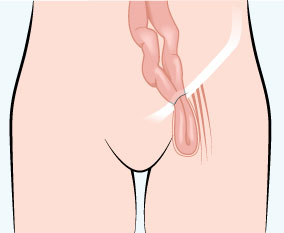 Caratteri dell’ernia libera
Tumefazione:
non dolente
non dolorabile
riducibile
espansibile
trasmette l’impulso
Complicanze
STROZZAMENTO
INTASAMENTO
PERDITA DEL DIRITTO DI DOMICILIO
INFEZIONE
ESAME SEMEIOLOGICO
ANAMNESI
ESAME SEMEIOLOGICO
ERNIA EVIDENTE
ERNIA NON EVIDENTE
ESAME SEMEIOLOGICO
2. ISPEZIONE:
Paziente in piedi e poi supino
Ambiente ben illuminato
Osservazione facendo aumentare la pressione endoaddominale
ESAME SEMEIOLOGICO
2. ISPEZIONE:
Sede
Colore e superficie della cute sovrastante
Movimenti spontanei
Modificazioni in seguito a movimenti fisiologici e a cambiamenti di posizione
ESAME SEMEIOLOGICO
3. PALPAZIONE:
Paziente in piedi e poi supino
ESAME SEMEIOLOGICO
3. PALPAZIONE:
Sede e tipo di ernia
3. PALPAZIONE:Sede e tipo di ernia
ERNIA INGUINALE:
Obliqua esterna
Diretta
Obliqua interna
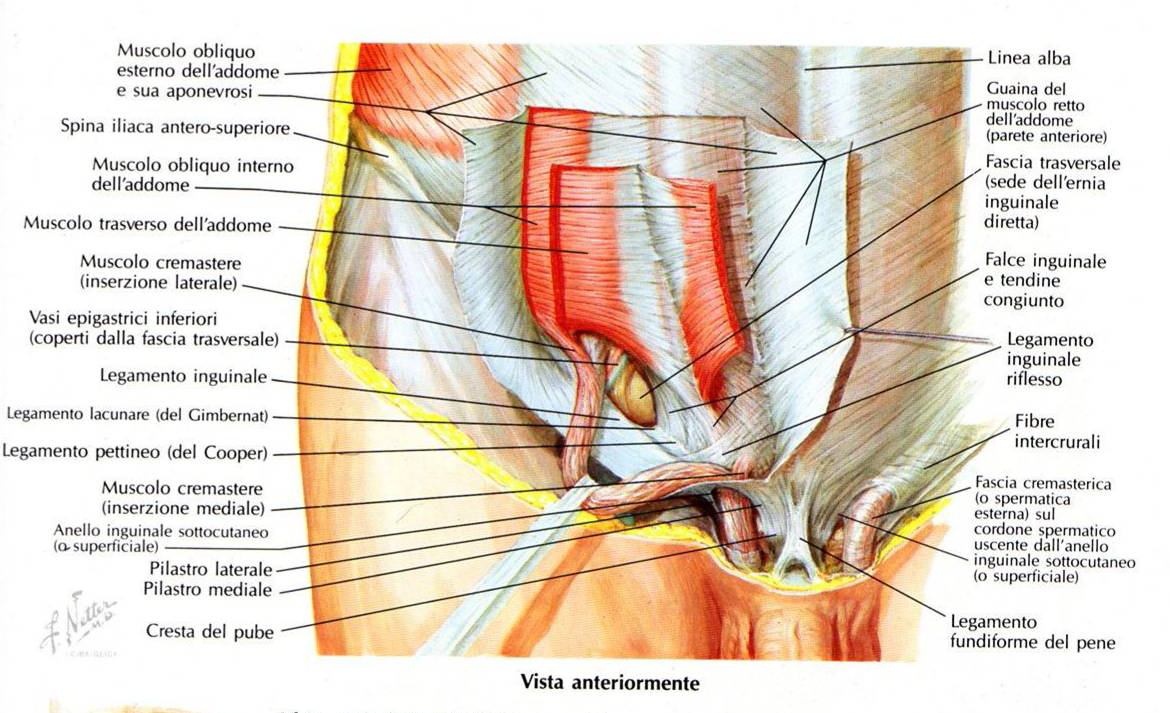 ERNIA INGUINALE
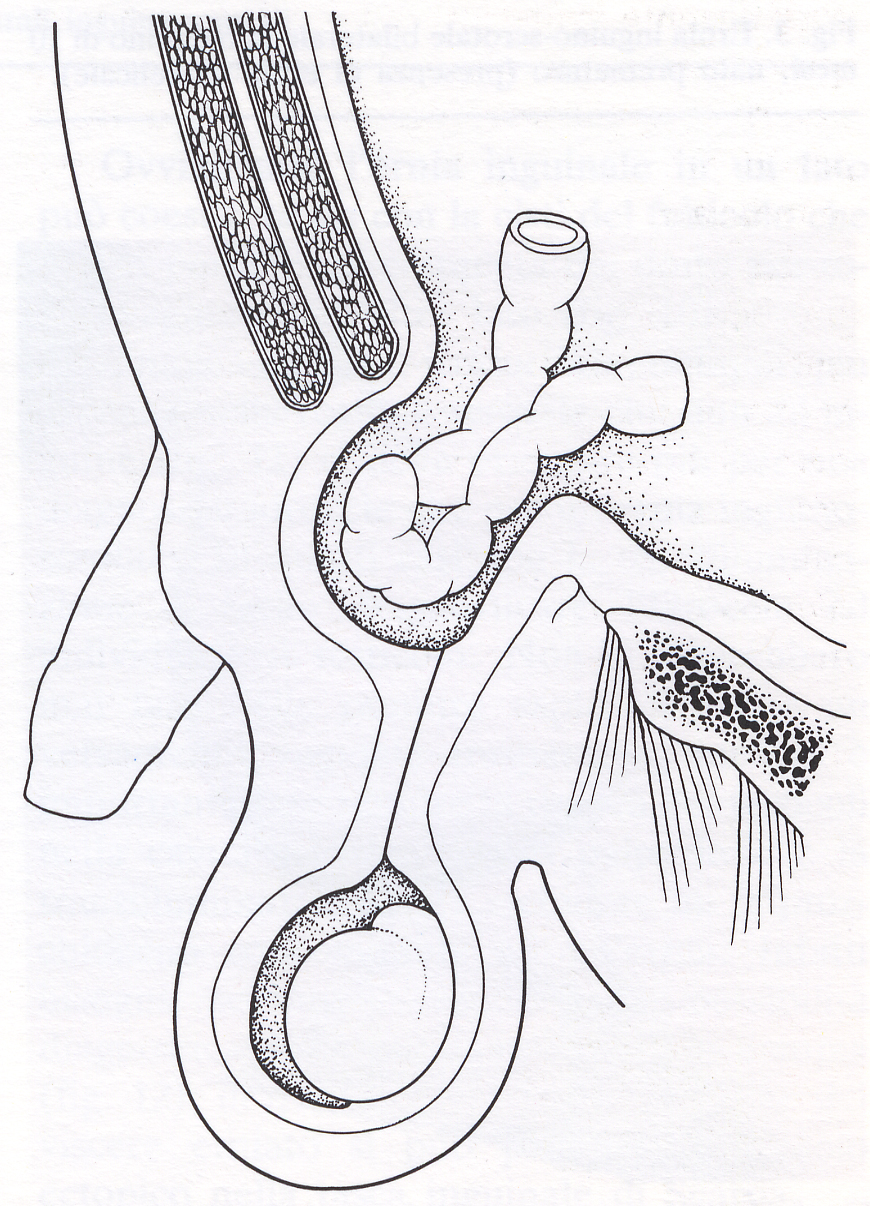 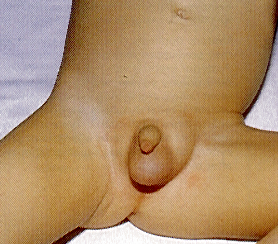 Quadro clinico
Tumefazione inguinale o inguino-scrotale in genere non dolente
Teso-elastica
Riducibile 						
Non transilluminabile
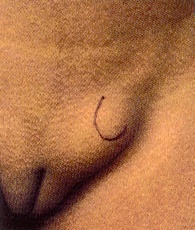 ESAME SEMEIOLOGICO
3. PALPAZIONE:
Ricerca della porta erniaria
Riducibilità
Impulso
Dolorabilità
ESAME SEMEIOLOGICO
4. PERCUSSIONE
5. AUSCULTAZIONE
STROZZAMENTO ERNIARIO
STROZZAMENTO ERNIARIO
Tumefazione:
Dolente
Dolorabile
Non riducibile
Non espansibile
Non trasmette l’impulso
STROZZAMENTO ERNIARIO
STROZZAMENTO
PERDITA DEL DIRITTO DI DOMICILIO